P11
KEPENTINGAN PUBLIK & NILAI - NILAI ORGANISASI
TEORI ORGANISASI
Donny Wijaya, S.IP., M.IP
PERTEMUAN KE-11
Tahun Ajaran 2024/2025
CAPAIAN PEMBELAJARAN
[CPL-KU1] Menerapkan pemikiran logis, kritis, sistematis, dan inovatif dalam konteks pengembangan atau implementasi ilmu pengetahuan dan teknologi yang memperhatikan dan menerapkan nilai humaniora yang sesuai dengan bidang keahliannya.
[CPMK 4] Mampu mengklasifikasi dan menunjukkan kepentingan publik dalam 
[Sub-CPMK 10] Mampu menguraikan kepentingan publik dan nilai organisasi
MATERI
TEORI TRANSPARANSI

MISI ORGANISASI PUBLIK

PELAYANAN PUBLIK

PRINSIP CITIZEN CHARTER
TEORI TENTANG TRANSPARANSI INFORMASI
•Pada dasarnya, pemerintah di negara demokrasi telah menyadari bahwa terciptanya keterbukaan (transparency) informasi bagi publik dapat berdampak positif bagi kehidupan sosial, politik, ekonomi, dan hukum.

•Transparansi akses informasi menjadi salah satu penunjang kontrol masyarakat atas kinerja pemerintah.
HAK ATAS INFORMASI MELIPUTI:
1
Hak publik untuk memantau atau mengamati perilaku pejabat publik dalam menjalankan fungsi publiknya (right to observe)
2
Hak publik untuk  mengakses informasi (public access to information)
Hak  publik untuk berpatisipasi dalam proses pembentukan kebijakan 
(right to participate)
3
Kebebasan berekspresi yg salah satunya diwujudkan kebebasan pers 
(free & responsible pers)
4
Hak publik untuk mengajukan keberatan apabila hak di atas diabaikan (right to appeal) baik melalui administrasi maupun  adjudikasi (mengunakan sarana pengadilan semu, arbitrasi maupun pengadilan)
5
MISI ORGANISASI PUBLIK
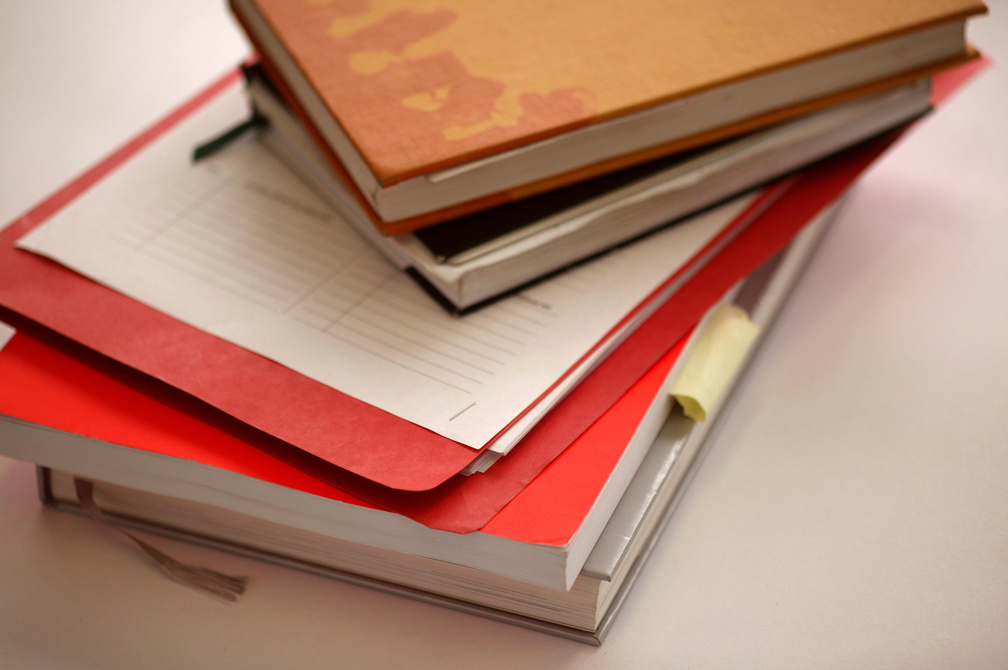 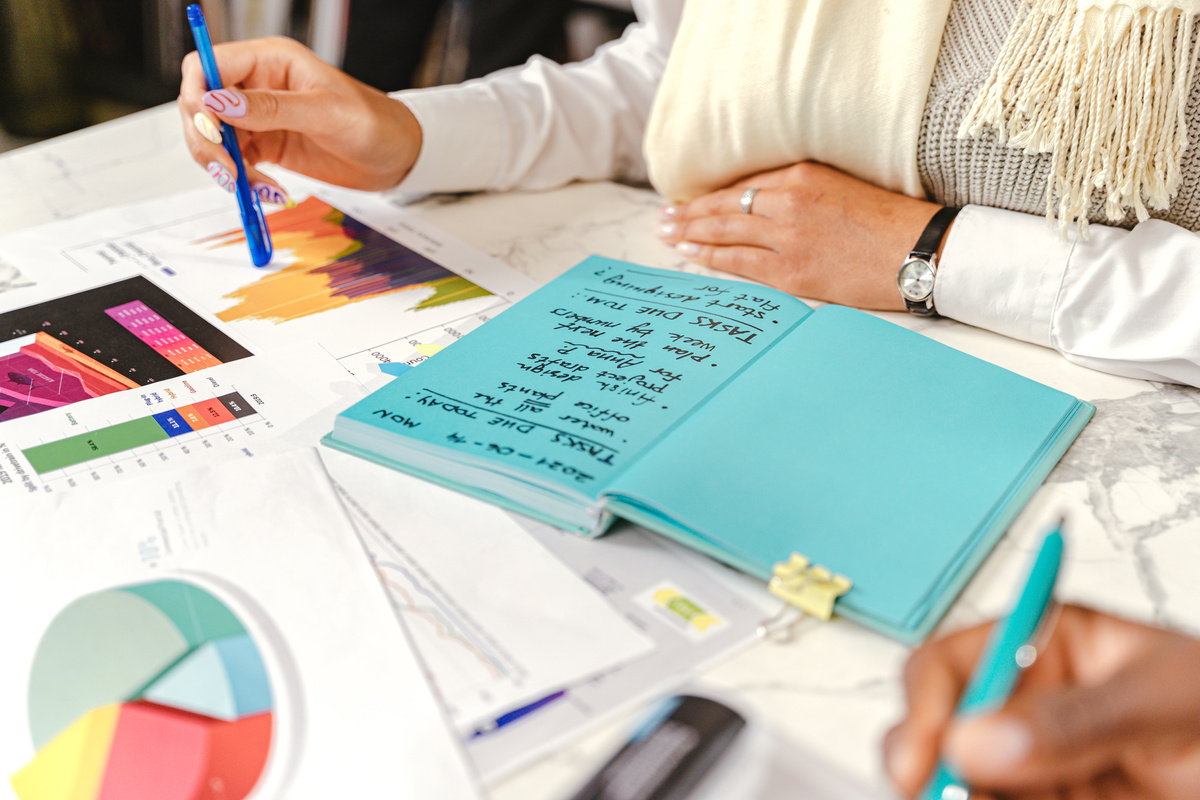 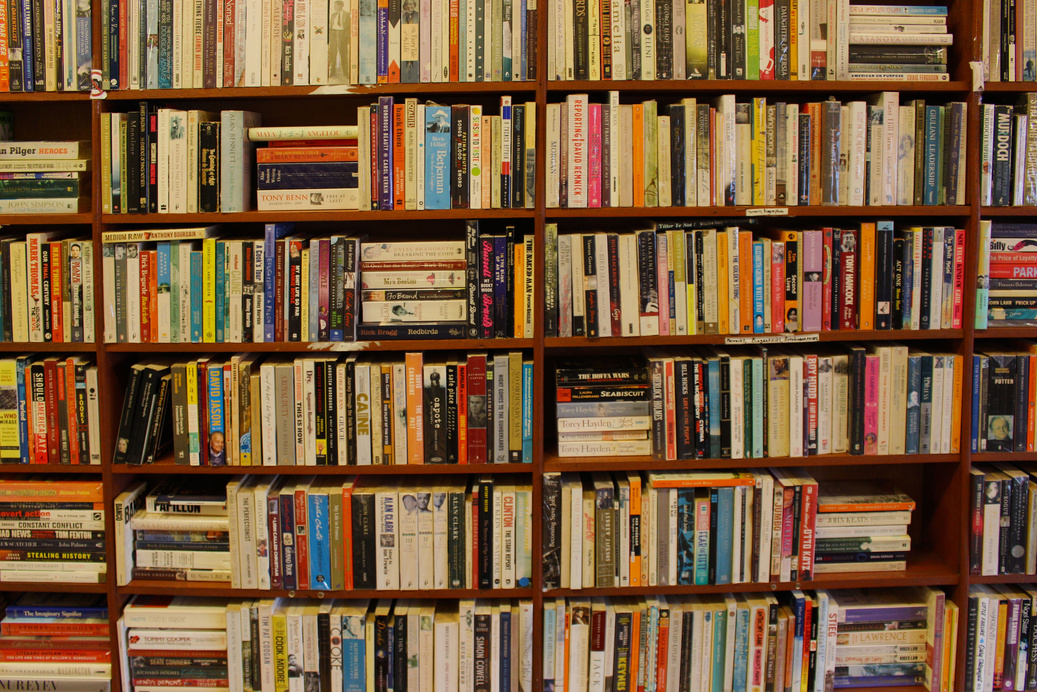 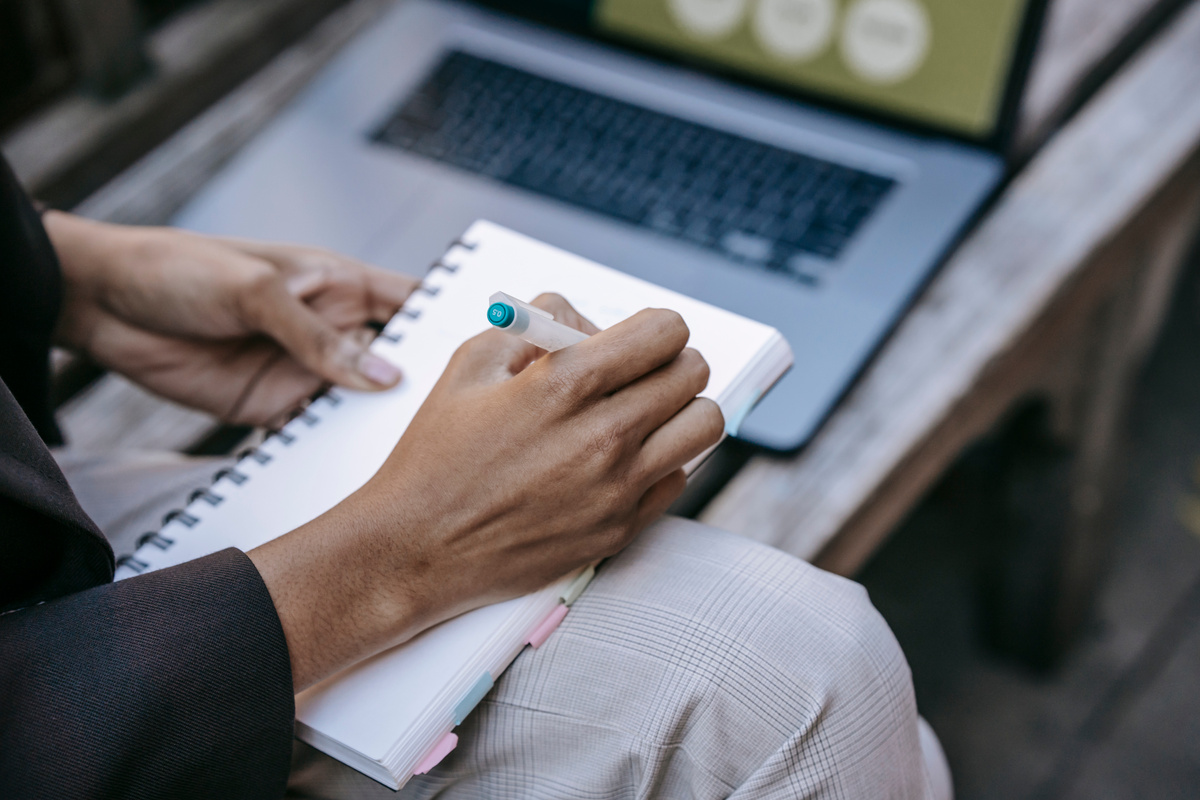 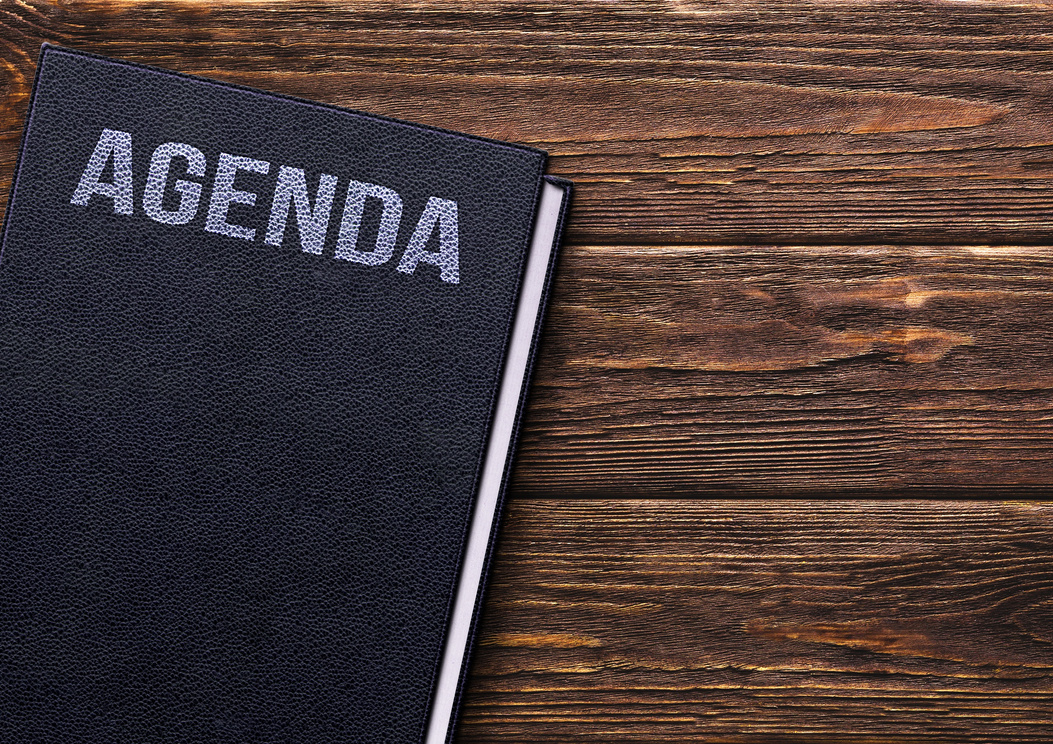 Indikator Kinerja Organisasi Publik
Indikator kinerja organisasi publik menurut Agus Dwiyanto, 1995 :
Produktifitas
Kualitas Layanan
Responsivitas
Responsibilitas
Akuntabilitas
KRITERIA KINERJA
Menurut Wahyudi Kumorotomo (1995):
Efisiensi
Efektifitas
Keadilan
Daya Tanggap
Kinerja birokrasi sebenarnya dapat dilihat melalui melalui berbagai dimensi akuntabilitas, efisiensi, efektifitas, responsivitas maupun responsibilitas.


Berbagai literatur yg membahas kinerja birokrasi pada dasarnya memiliki kesamaan substansial untuk melihat seberapa jauh tingkat pencapaian hasil yg dilakukan oleh birokrasi pelayanan.
NEGARA dalm upaya mencapai tujuannya, tentu membutuhkan perangkat negara yang disebut pemerintah & pemerintahan.

Pemerintah pada hakekatnya memberikan Pelayanan pada Masyarakat.

Untuk itu, Birokrasi tidaklah diadakan untuk melayani dirinya sendiri, tapi melayani masyarakat, serta menciptakan kondisi setiap anggota masyarakat untuk dapat mengembangkan kemampuan & kreatifitasnya.
PELAYANAN PUBLIK
Pergeseran paradigma penyelenggaraan pemerintahan, rule government menjadi good governance, tugas utama dlm penguatan eksistensi pemerintah (termasuk pemda) adalah menciptakan pemerintahan yg acceptable (secara politik), efektif  (secara hukum), & efisien (secara administratif)
CITIZEN’S CHARTER
Citizen’s charter muncul karena masih lemahnya popsisi tawar masyarakat dalam melakukan kontrol atas proses penyelenggaraan pelayanan publik yg dilakukan birokrasi pemerintah (Dwiyanto, 2001)

Citizen’s charter merupakan pendekatan dalam penyelenggaraan pelayanan publik yg menenpatkan pengguna layanan sbg pusat perhatian.
PRINSIP  CITIZEN’S CHARTER
1. Serve Citizens, not Customer
2. Seek the Public Interest
3. Value citizenship over entrepreneurship
4. Think strategically, act democratically
5. Recognize that accountability isn’t simple
6. Serve rather than steer
7. Value people, not just productivity
SERVE CITIZEN’S, NOT CUSTOMERS
Kepentingan publik bukan agregasi kepentingan individu, namun dialog tentang nilai bersama; 

Bukan hanya memenuhi permintaan konsumen, terapi membangun kepercayaan dan kolaborasi dengan warga negara
SEEK THE PUBLIC 
INTEREST
Administrator harus membangun pemahaman bersama tentang kepentingan publik, menciptakan tanggung jawab dan kepentingan bersama
VALUE CITIZENSHIP OVER ENTREPRENEURSHIP
Kepentingan publik lebih baik dikembangkan oleh pelayan publik & warga negara yg memiliki komitmen bersama untuk membangun masyarakat yg lebih baik.
THINK STRATEGICALLY, ACT DEMOCRATICALLY
Kebijakan & program untuk memenuhi kebutuhan publik dapat dicapai melalui usaha kolektif & proses kolaboratif
RECOGNIZE THAT ACCOUNTABILITY ISN’T SIMPLE
Pelayan publik harus memperhatikan lebih dari sekedar pasar, juga hukum dan konstitusi, nilai-nilai masyarakat, norma-norma politik, standar profesional, dan kepentingan warga
SERVE RATHER THAN STEER
Membantu warga dalam mengartikulasikan kepentingan bersama, bukan mengendalikan & mendikte warga.
VALUE PEOPLE, NOT JUST PRODUCTIVITY
Organisasi publik dan jaringan dimana mereka berpartisipasi akan lebih berhasil pada jangka panjang jika dikembangkan melalui proses kolaborasi & kepemimpinan bersama (shared leadership) yang didasarkan pada penghormatan pada seluruh rakyat.
TERIMA KASIH